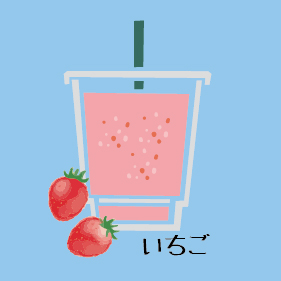 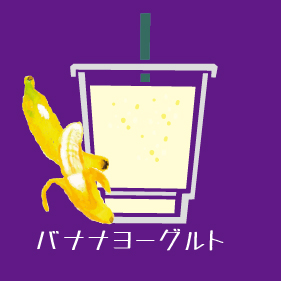 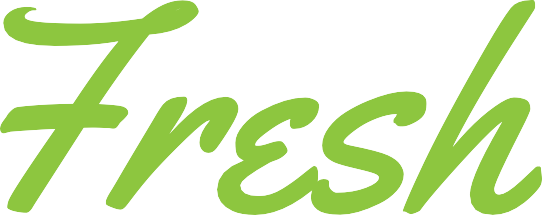 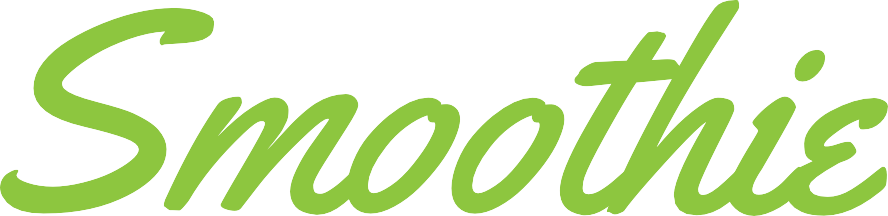 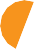 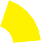 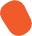 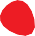 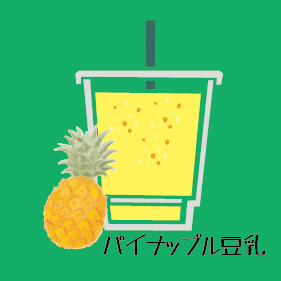 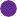 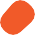 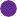 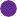 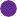 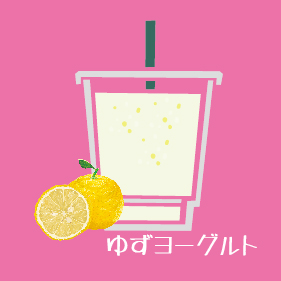 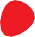 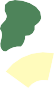 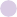 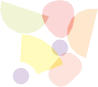 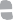 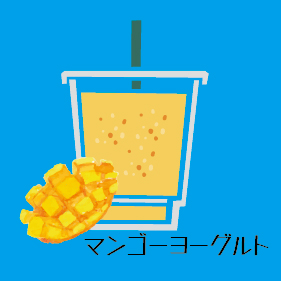 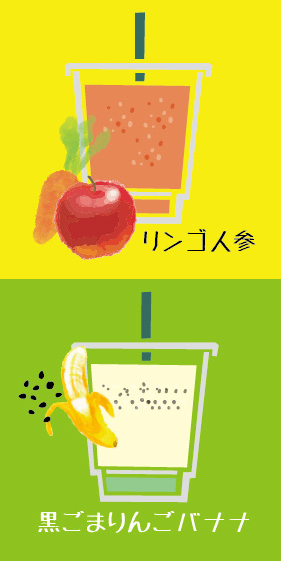 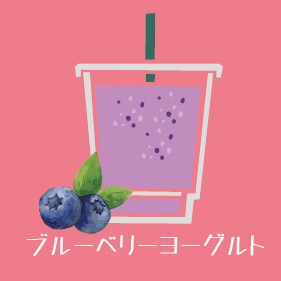 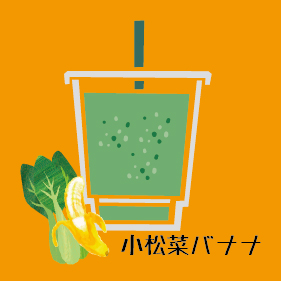 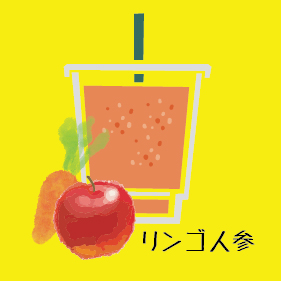 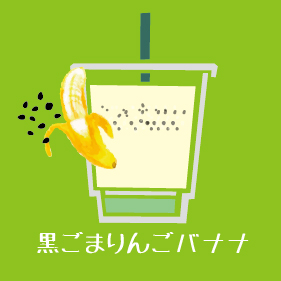 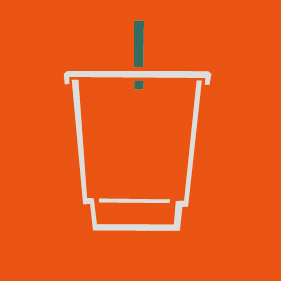 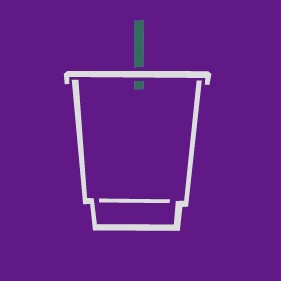 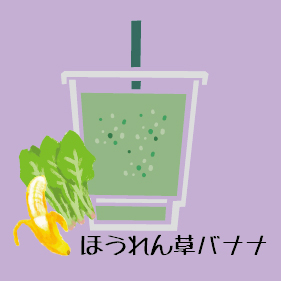 all
¥500
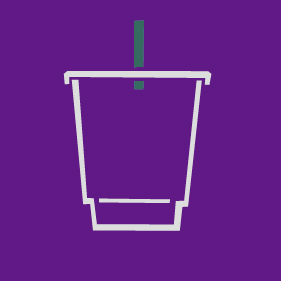 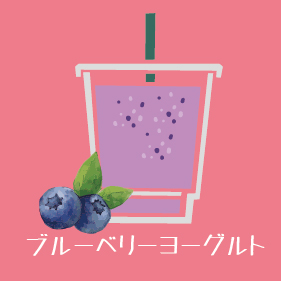 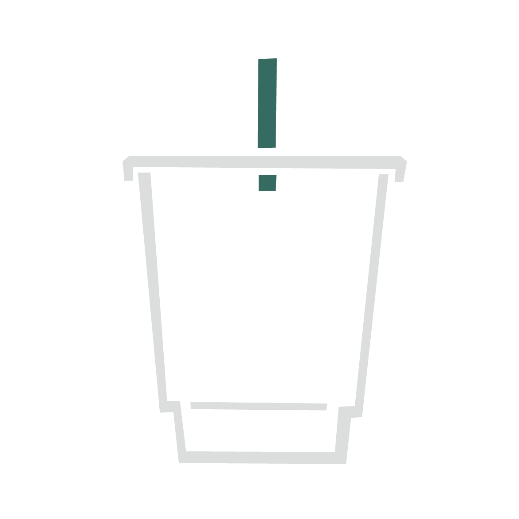